LO: Area 
of a Sector
O
A sector is a slice of a circle.
What is the fraction of the circle?
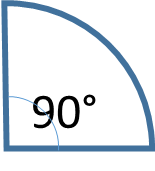 What is the fraction of the circle?
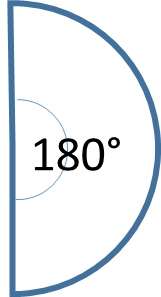 What is the fraction of the circle?
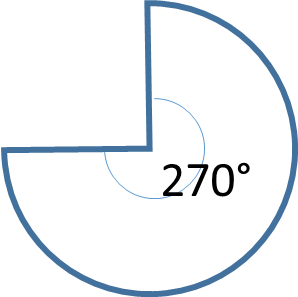 What is the fraction of the circle?
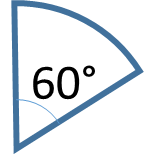 What is the fraction of the circle?
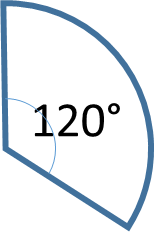 What is the fraction of the circle?
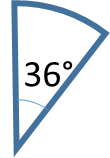 What is the fraction of the circle?
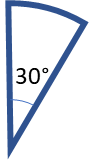 What is the fraction of the circle?
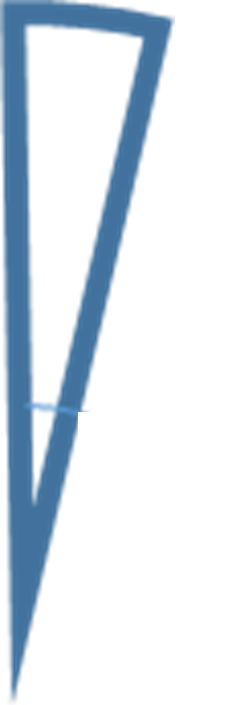 11°
πr2
Area =
Full Circle
πr2
180°
Area =
πr2
90°
Area =
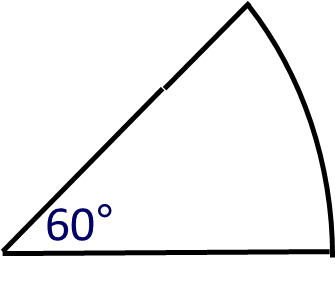 πr2
Area =
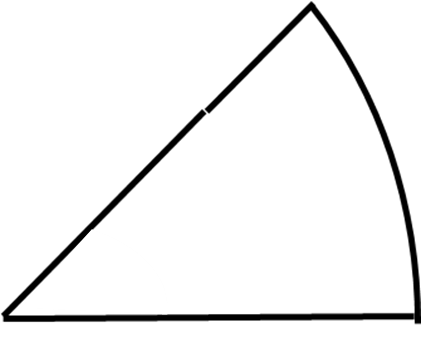 πr2
11˚
Area =
θ
360
r
θ
Write a formula for calculating the area of a sector.
Area of sector =
× πr2
What is the area of the sector?
Give you answer to 1dp
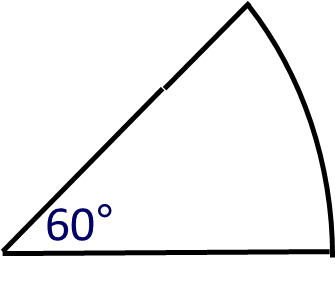 5 cm
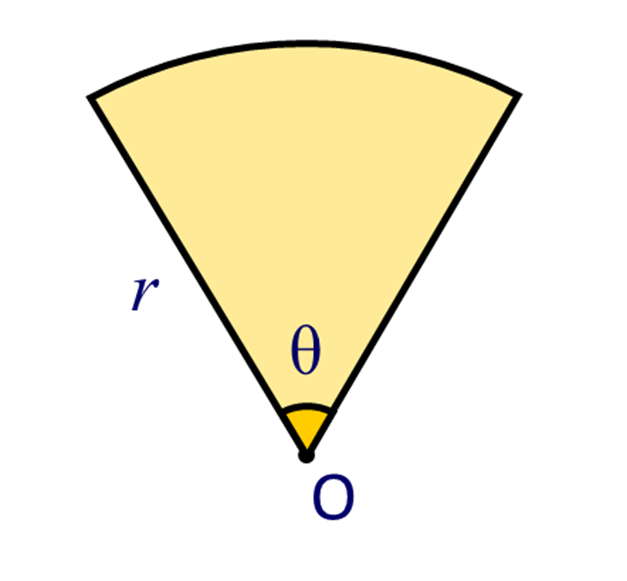 What is the formula to find 
the angle of the sector?
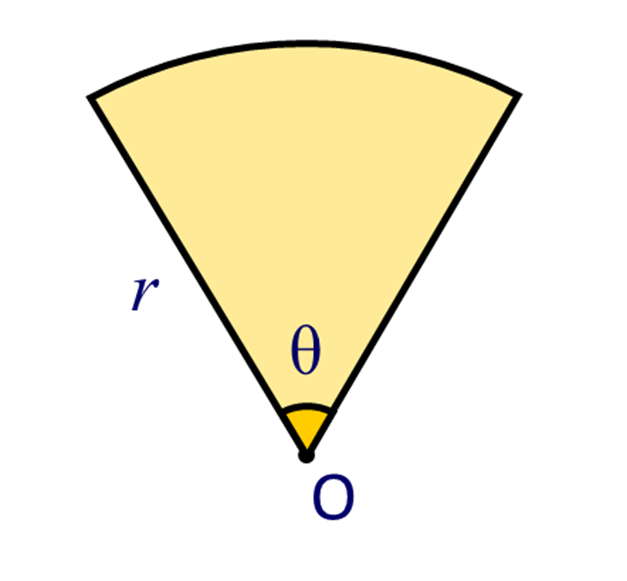 What is the formula to find 
the radius of the sector?
What is the radius of the sector?
Give you answer to 1dp
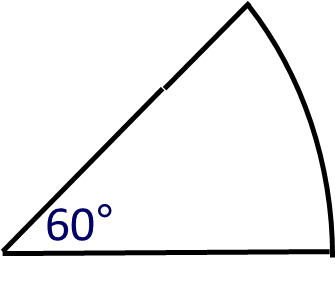 r
= 9.8 cm
Area = 50 cm2
Find the area of the red shaped part of the shape.
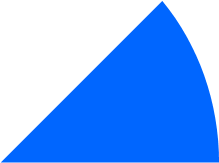 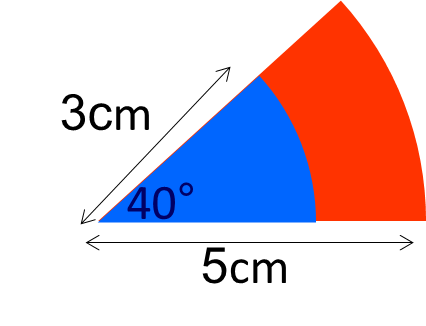 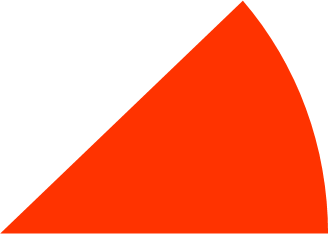 6cm
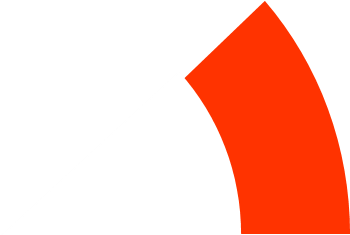 Red Shape 
= 4π - 1π 
= 3π